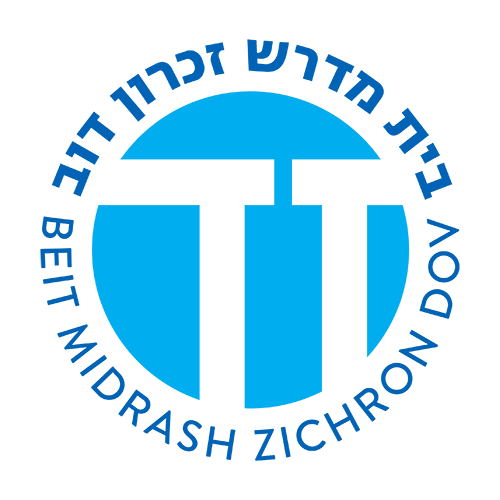 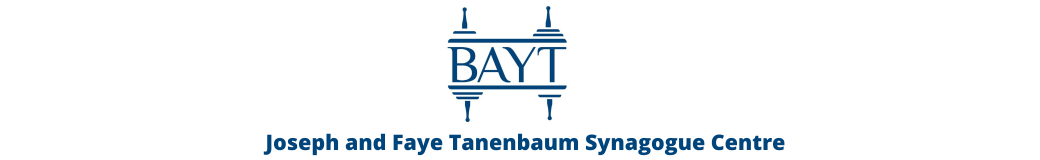 ‘Minority Report’ and Determinism
Rabbi Chaim Metzger 
cmetzger@torontotorah.com
Tonight’s Program
What is determinism?
What does it matter if we have free will or not?
Do we have free will?
What is Dereminism
Determinism entails that, in a situation in which a person makes a certain decision or performs a certain action, it is impossible that he or she could have made any other decision or performed any other action. In other words, it is never true that people could have decided or acted otherwise than they actually did. ~ Britanica 
Do people really have free will?
All is in G-d’s Hand?
Talmud Bavli Brachot 32b 
Rabbi Ḥanina said: Everything is in the hands of Heaven, except for fear of Heaven. Man has free will to serve God or not, as it is stated: “And now Israel, what does the Lord your God ask of you other than to fear the Lord your God, to walk in all of His ways, to love Him and to serve the Lord your God with all your heart and with all your soul” (Deuteronomy 10:12). The Lord asks man to perform these matters because ultimately, the choice is in his hands. (William Davidson Talmud (Koren – Steinsaltz))
וְאָמַר רַבִּי חֲנִינָא: הַכֹּל בִּידֵי שָׁמַיִם, חוּץ מִיִּרְאַת שָׁמַיִם. שֶׁנֶּאֱמַר: ״וְעַתָּה יִשְׂרָאֵל מָה ה׳ אֱלֹהֶיךָ שׁוֹאֵל מֵעִמָּךְ כִּי אִם לְיִרְאָה״
We are Free – Rambam (Teshuva Chapter 5)
Every man was endowed with a free will; if he desires to bend himself toward the good path and to be just it is within the power of his hand to reach out for it, and if he desires to bend himself to a bad path and to be wicked it is within the power of his hand to reach out for it. This is known from what it is written in the Torah, saying: "Behold, the man is become as one of us, to know good and evil" (Gen. 3.22), that is as if saying: "Behold, this species, man, stands alone in the world, and there is no other kind like him, as regards this subject of being able of his own accord, by his reason and thought, to know the good and the evil, and to do whatever his inclination dictates him with none to stay his hand from either doing good or evil; and, being that he is so, 'Lest he put forth his hand, and take also from the tree of life, and eat, and live forever'" (Ibid.) (Translation by Rabbi Simon Glazer)
רְשׁוּת לְכָל אָדָם נְתוּנָה. אִם רָצָה לְהַטּוֹת עַצְמוֹ לְדֶרֶךְ טוֹבָה וְלִהְיוֹת צַדִּיק הָרְשׁוּת בְּיָדוֹ. וְאִם רָצָה לְהַטּוֹת עַצְמוֹ לְדֶרֶךְ רָעָה וְלִהְיוֹת רָשָׁע הָרְשׁוּת בְּיָדוֹ. הוּא שֶׁכָּתוּב בַּתּוֹרָה (בראשית ג כב) "הֵן הָאָדָם הָיָה כְּאַחַד מִמֶּנּוּ לָדַעַת טוֹב וָרָע". כְּלוֹמַר הֵן מִין זֶה שֶׁל אָדָם הָיָה יָחִיד בָּעוֹלָם וְאֵין מִין שֵׁנִי דּוֹמֶה לוֹ בְּזֶה הָעִנְיָן שֶׁיְּהֵא הוּא מֵעַצְמוֹ בְּדַעְתּוֹ וּבְמַחֲשַׁבְתּוֹ יוֹדֵעַ הַטּוֹב וְהָרַע וְעוֹשֶׂה כָּל מַה שֶּׁהוּא חָפֵץ וְאֵין מִי שֶׁיְּעַכֵּב בְּיָדוֹ מִלַּעֲשׂוֹת הַטּוֹב אוֹ הָרַע. וְכֵיוָן שֶׁכֵּן הוּא פֶּן יִשְׁלַח יָדוֹ:
Permit not your thought to dwell upon that which ridiculous fools of other peoples and a majority of asinine individuals among the children of Israel say, that the Holy One, blessed is He! decrees at the very embryonic state of every man whether he should be just or wicked. The matter is not so. Every man is capable of being as just as Moses our Master or as wicked as Jeroboam, wise or incony, merciful or human, miser or philanthropist, and so in all other tendencies. There is none to either force things upon him or to decree things against him; either to pull him one way or draw him another way, but he alone, of his own free will, with the consent of his mind, bends to any path he may desire to follow. It is concerning this that Jeremiah said: "Out of the mouth of the Most High proceedeth not the evil and the good" (Lam. 3. 38),2I am amazed that the English version of the American Jewish Publication Society, too, makes this sentence interrogatory. G. which is as if saying, the Creator decrees not that man should be either good or bad. Now, this being so, the consequence hereof is that the sinner alone brought harm upon himself. It is, therefore, meet that he should lament and shed tears because he sinned, and because of what he did to his soul and rewarded it with evil. Even this is the meaning of the succeeding Verse: "Wherefore doth a living man complain, or a strong man? Because of his sins" (Ibid.)3The English version in all existing translations is entirely opposed to what was an accepted doctorine by all medieval and modern Hebrew scholars. I corrected it to harmonize the texts. G. Again, he continues, in the succeeding Verse seeing that it all is in our power, and we did all the evil of our own free will and accord, it is, indeed meet for us to turn in repentance and abandon our wickedness, for our free will is in our hands now as well as at the time we committed the sins saying: "Let us search and try our ways, and return to the Lord" (Ibid.–40).
אַל יַעֲבֹר בְּמַחֲשַׁבְתְּךָ דָּבָר זֶה שֶׁאוֹמְרִים טִפְּשֵׁי אֻמּוֹת הָעוֹלָם וְרֹב גָּלְמֵי בְּנֵי יִשְׂרָאֵל שֶׁהַקָּדוֹשׁ בָּרוּךְ הוּא גּוֹזֵר עַל הָאָדָם מִתְּחִלַּת בְּרִיָּתוֹ לִהְיוֹת צַדִּיק אוֹ רָשָׁע. אֵין הַדָּבָר כֵּן אֶלָּא כָּל אָדָם רָאוּי לוֹ לִהְיוֹת צַדִּיק כְּמשֶׁה רַבֵּנוּ אוֹ רָשָׁע כְּיָרָבְעָם אוֹ חָכָם אוֹ סָכָל אוֹ רַחֲמָן אוֹ אַכְזָרִי אוֹ כִּילַי אוֹ שׁוּעַ וְכֵן שְׁאָר כָּל הַדֵּעוֹת. וְאֵין לוֹ מִי שֶׁיִּכְפֵּהוּ וְלֹא גּוֹזֵר עָלָיו וְלֹא מִי שֶׁמּוֹשְׁכוֹ לְאֶחָד מִשְּׁנֵי הַדְּרָכִים אֶלָּא הוּא מֵעַצְמוֹ וּמִדַּעְתּוֹ נוֹטֶה לְאֵי זוֹ דֶּרֶךְ שֶׁיִּרְצֶה. הוּא שֶׁיִּרְמְיָהוּ אָמַר (איכה ג לח) "מִפִּי עֶלְיוֹן לֹא תֵצֵא הָרָעוֹת וְהַטּוֹב". כְּלוֹמַר אֵין הַבּוֹרֵא גּוֹזֵר עַל הָאָדָם לִהְיוֹת טוֹב וְלֹא לִהְיוֹת רַע. וְכֵיוָן שֶׁכֵּן הוּא נִמְצָא זֶה הַחוֹטֵא הוּא הִפְסִיד אֶת עַצְמוֹ. וּלְפִיכָךְ רָאוּי לוֹ לִבְכּוֹת וּלְקוֹנֵן עַל חֲטָאָיו וְעַל מַה שֶּׁעָשָׂה לְנַפְשׁוֹ וּגְמָלָהּ רָעָה. הוּא שֶׁכָּתוּב אַחֲרָיו (איכה ג לט) "מַה יִּתְאוֹנֵן אָדָם חָי" וְגוֹ'. וְחָזַר וְאָמַר הוֹאִיל וּרְשׁוּתֵנוּ בְּיָדֵינוּ וּמִדַּעְתֵּנוּ עָשִׂינוּ כָּל הָרָעוֹת רָאוּי לָנוּ לַחֲזֹר בִּתְשׁוּבָה וְלַעֲזֹב רִשְׁעֵנוּ שֶׁהָרְשׁוּת עַתָּה בְּיָדֵינוּ. הוּא שֶׁכָּתוּב אַחֲרָיו (איכה ג מ) "נַחְפְּשָׂה דְרָכֵינוּ וְנַחְקֹרָה וְנָשׁוּבָה" וְגוֹ':
And, this matter is a great and component part, the very pillar of the Torah and its precepts, even as it is said: "See, I have set before thee this day life and good, and death and evil" (Deut. 30.15), and it is, moreover, written: "Behold, I set before you this day a blessing and curse" (Ibid. 11.26). This is as if saying, the power is in your hand, and whatever human activity man may be inclined to carry on he has a free will to elect either good or evil. And, because of this very subject it is said: "Oh, who would grant that they had such a heart as this, to fear Me, and to keep all my commandments at all times" (Ibid. 5.26). This is as if saying, that the Creator forces not the sons of man, and makes no decrees against them that they should do good or evil, but that it all is in their own keeping.5Since Maimoni no authority in Israel disputed this. G.
וְדָבָר זֶה עִקָּר גָּדוֹל הוּא וְהוּא עַמּוּד הַתּוֹרָה וְהַמִּצְוָה שֶׁנֶּאֱמַר (דברים ל טו) "רְאֵה נָתַתִּי לְפָנֶיךָ הַיּוֹם אֶת הַחַיִּים". וּכְתִיב (דברים יא כו) "רְאֵה אָנֹכִי נֹתֵן לִפְנֵיכֶם הַיּוֹם". כְּלוֹמַר שֶׁהָרְשׁוּת בְּיֶדְכֶם. וְכָל שֶׁיַּחְפֹּץ הָאָדָם לַעֲשׂוֹת מִמַּעֲשֵׂה בְּנֵי הָאָדָם עוֹשֶׂה בֵּין טוֹבִים בֵּין רָעִים. וּמִפְּנֵי זֶה הָעִנְיָן נֶאֱמַר (דברים ה כו) "מִי יִתֵּן וְהָיָה לְבָבָם זֶה לָהֶם". כְּלוֹמַר שֶׁאֵין הַבּוֹרֵא כּוֹפֶה בְּנֵי הָאָדָם וְלֹא גּוֹזֵר עֲלֵיהֶן לַעֲשׂוֹת טוֹבָה אוֹ רָעָה אֶלָּא הַכּל מָסוּר לָהֶם:
Had the decree of God prompted man to be either just or wicked, or had there been a fundamentally inborn something to draw man to either of the paths, or to any one branch of knowledge, or to a given tendency of the tendencies, or to particular act of all actions as the astrologists maintain by their foolish inventions, how did He charge us by the prophets, to do thus and not to do such, improve your ways, and do not follow your wickedness, whereas man from his embryonic state already had a decree of his conduct issued, or his inborn nature draws him toward a given path of conduct from which he can not deviate? Moreover, what need would there be, under such circumstances, for the Torah altogether? And by what law, and under what system of justice could the wicked be punished, or the just rewarded? Shall the judge of the whole earth not exercise justice? Now, do not wonder and ask: "How is it possible for man to do what his heart desires, and have his entire course of action lodged within himself seeing that he can not do aught in the world without the permission of his Master and without His Will, even as the Verse says: "Whatsoever the Lord pleased, that hath He done, in heaven and in earth, in the seas and in all deeps" (Ps. 135.6)? Know all that man does is in accordance with His Will, although our actions are really in our own keeping. For example? Even as it is the Creator's Will that fire and air shall ascend upward, and that water and earth shall descend downward, or that the sphere shall revolve in a circle, and that other creatures of the universe should likewise follow their respective natural laws, as it was His Will for them to be, so was it His Will that man shall have the free choice of conduct in his own hand, and that all his actions should be lodged within him, and that he should be neither forced or drawn, but he, of his own free will and accord, as God endowed him with, he exercises in all that is possible for man to do. He is, therefore, judged according to actions; if he did good, his is rewarded with good; and if he did wrong, he is punished. This is in harmony with what the prophet said: "This hath been of your own doing" (Mal. 1.9); and: "According as they have chosen their own ways" (Is. 66.3); and of this very subject Solomon said: "Rejoice O young man, in thy youth, and let thy heart cheer thee in the days of thy youth, and walk in the ways of thy heart, and in the sight of thine eyes; but know thou, that for all these things God will bring thee into judgment" (Ecc. 11. 9); as if saying: "True, it is within the power of thine hand to do so, but thou art to render an accounting on the day of judgment".6See Shabbat, 156a; Maimonides, herein, does not deny the variations in human intelligence, nor native excellence of one and native shortcomings of another; what he maintains is that man is not governed in his conduct by natural laws, as is every creature below him. G.
אִלּוּ הָאֵל הָיָה גּוֹזֵר עַל הָאָדָם לִהְיוֹת צַדִּיק אוֹ רָשָׁע אוֹ אִלּוּ הָיָה שָׁם דָּבָר שֶׁמּוֹשֵׁךְ אֶת הָאָדָם בְּעִקַּר תּוֹלַדְתּוֹ לְדֶרֶךְ מִן הַדְּרָכִים אוֹ לְמַדָּע מִן הַמַּדָּעוֹת אוֹ לְדֵעָה מִן הַדֵּעוֹת אוֹ לְמַעֲשֶׂה מִן הַמַּעֲשִׂים כְּמוֹ שֶׁבּוֹדִים מִלִּבָּם הַטִּפְּשִׁים הֹבְרֵי שָׁמַיִם הֵיאַךְ הָיָה מְצַוֶּה לָנוּ עַל יְדֵי הַנְּבִיאִים עֲשֵׂה כָּךְ וְאַל תַּעֲשֶׂה כָּךְ הֵיטִיבוּ דַּרְכֵיכֶם וְאַל תֵּלְכוּ אַחֲרֵי רִשְׁעֲכֶם וְהוּא מִתְּחִלַּת בְּרִיָּתוֹ כְּבָר נִגְזַר עָלָיו אוֹ תּוֹלַדְתּוֹ תִּמְשֹׁךְ אוֹתוֹ לְדָבָר שֶׁאִי אֶפְשָׁר לָזוּז מִמֶּנּוּ. וּמַה מָּקוֹם הָיָה לְכָל הַתּוֹרָה כֻּלָּהּ וּבְאֵי זֶה דִּין וְאֵיזֶה מִשְׁפָּט נִפְרָע מִן הָרָשָׁע אוֹ מְשַׁלֵּם שָׂכָר לַצַּדִּיק. הֲשֹׁפֵט כָּל הָאָרֶץ לֹא יַעֲשֶׂה מִשְׁפָּט. וְאַל תִּתְמַהּ וְתֹאמַר הֵיאַךְ יִהְיֶה הָאָדָם עוֹשֶׂה כָּל מַה שֶּׁיַּחְפֹּץ וְיִהְיוּ מַעֲשָׂיו מְסוּרִים לוֹ וְכִי יֵעָשֶׂה בָּעוֹלָם דָּבָר שֶׁלֹּא בִּרְשׁוּת קוֹנוֹ וְלֹא חֶפְצוֹ וְהַכָּתוּב אוֹמֵר (תהילים קלה ו) "כּל אֲשֶׁר חָפֵץ ה' עָשָׂה בַּשָּׁמַיִם וּבָאָרֶץ". דַּע שֶׁהַכּל כְּחֶפְצוֹ יֵעָשֶׂה וְאַף עַל פִּי שֶׁמַּעֲשֵׂינוּ מְסוּרִין לָנוּ. כֵּיצַד. כְּשֵׁם שֶׁהַיּוֹצֵר חָפֵץ לִהְיוֹת הָאֵשׁ וְהָרוּחַ עוֹלִים לְמַעְלָה וְהַמַּיִם וְהָאָרֶץ יוֹרְדִים לְמַטָּה וְהַגַּלְגַּל סוֹבֵב בְּעִגּוּל וְכֵן שְׁאָר בְּרִיּוֹת הָעוֹלָם לִהְיוֹת כְּמִנְהָגָן שֶׁחָפֵץ בּוֹ. כָּכָה חָפֵץ לִהְיוֹת הָאָדָם רְשׁוּתוֹ בְּיָדוֹ וְכָל מַעֲשָׂיו מְסוּרִין לוֹ וְלֹא יִהְיֶה לוֹ לֹא כּוֹפֶה וְלֹא מוֹשֵׁךְ אֶלָּא הוּא מֵעַצְמוֹ וּבְדַעְתּוֹ שֶׁנָּתַן לוֹ הָאֵל עוֹשֶׂה כָּל שֶׁהָאָדָם יָכוֹל לַעֲשׂוֹת. לְפִיכָךְ דָּנִין אוֹתוֹ לְפִי מַעֲשָׂיו. אִם עָשָׂה טוֹבָה מֵיטִיבִין לוֹ וְאִם עָשָׂה רָעָה מְרֵעִין לוֹ. הוּא שֶׁהַנָּבִיא אוֹמֵר מִיֶּדְכֶם הָיְתָה זֹּאת לָכֶם. גַּם הֵמָּה בָּחֲרוּ בְּדַרְכֵיהֶם. וּבְעִנְיָן זֶה אָמַר שְׁלֹמֹה (קהלת יא ט) "שְׂמַח בָּחוּר בְּיַלְדוּתֶיךָ" (קהלת יא ט) "וְדָע כִּי עַל כָּל אֵלֶּה יְבִיאֲךָ הָאֱלֹהִים בַּמִּשְׁפָּט". כְּלוֹמַר דַּע שֶׁיֵּשׁ בְּיָדְךָ כֹּחַ לַעֲשׂוֹת וְעָתִיד אַתָּה לִתֵּן אֶת הַדִּין:
Peradventure, thou wilt ask: "The Holy One, blessed is He, does he not know what it will be before it will come to pass? Did he know whether a certain person will be either just or wicked, or did He not know it? If he knew that he would be just, then it would be impossible for him not to be just? If thou wilt say that He did know that he would be just but that it is possible for him to be wicked, lo, He did not know the matter clearly? Know, that the answer to this question is longer in measure than the earth and broader than the sea, and many great elements and ranking mountains are suspended thereon; but it is essential that you know this fundamental matter which I outline. In the second chapter of the treatise of Fundamentals of the Torah it was already elucidated that the Holy One, blessed is He! does not know of things with a knowledge which exists outside of Himself, like, for instance, the sons of man do, for they and their knowledge are two separate things; but, He, may His Name be exalted! and his knowledge are One, and it is not within the power of the knowledge of man to attain this matter clearly, and even as it is not within the power of man to attain and find the truth of the Creator, even as it is said: "For man shall not see Me and live" (Ex. 33.20), even so it is not within the power of man to attain and find the knowledge of the Creator. This is even what the prophet said: "For My thoughts are not your thoughts, neither are your ways My ways, saith the Lord" (Is. 55.8). This being so, it is not within our intellectual power to know in what manner the Holy One, blessed is He! knows all the creatures and their actions, but we do know without a doubt that man's behavior is in the hand of man, and that the Holy One, blessed is He! neither draws him nor issues edicts against him to do as he does. And, not solely because of having accepted the religion do we know that there is no predestination, but even by clear evidence of the words of wisdom. Because thereof it is said in prophecy that man is judged for his actions according to his actions, whether they be good or evil, and this is the very foundation upon which all the words of prophecy depend.8
שֶׁמָּא תֹּאמַר וַהֲלֹא הַקָּדוֹשׁ בָּרוּךְ הוּא יוֹדֵעַ כָּל מַה שֶּׁיִּהְיֶה וְקֹדֶם שֶׁיִּהְיֶה יֵדַע שֶׁזֶּה יִהְיֶה צַדִּיק אוֹ רָשָׁע אוֹ לֹא יֵדַע. אִם יֵדַע שֶׁהוּא יִהְיֶה צַדִּיק אִי אֶפְשָׁר שֶׁלֹּא יִהְיֶה צַדִּיק וְאִם תֹּאמַר שֶׁיֵּדַע שֶׁיִּהְיֶה צַדִּיק וְאֶפְשָׁר שֶׁיִּהְיֶה רָשָׁע הֲרֵי לֹא יֵדַע הַדָּבָר עַל בֻּרְיוֹ. דַּע שֶׁתְּשׁוּבַת שְׁאֵלָה זוֹ אֲרֻכָּה מֵאֶרֶץ מִדָּה וּרְחָבָה מִנִּי יָם וְכַמָּה עִקָּרִים גְּדוֹלִים וַהֲרָרִים רָמִים תְּלוּיִים בָּהּ אֲבָל צָרִיךְ אַתָּה לֵידַע וּלְהָבִין בְּדָבָר זֶה שֶׁאֲנִי אוֹמֵר. כְּבָר בֵּאַרְנוּ בְּפֶרֶק שֵׁנִי מֵהִלְכוֹת יְסוֹדֵי הַתּוֹרָה שֶׁהַקָּדוֹשׁ בָּרוּךְ הוּא אֵינוֹ יוֹדֵעַ מִדֵּעָה שֶׁהִיא חוּץ מִמֶּנּוּ כִּבְנֵי אָדָם שֶׁהֵם וְדַעְתָּם שְׁנַיִם. אֶלָּא הוּא יִתְעַלֶּה שְׁמוֹ וְדַעְתּוֹ אֶחָד וְאֵין דַּעְתּוֹ שֶׁל אָדָם יְכוֹלָה לְהַשִּׂיג דָּבָר זֶה עַל בֻּרְיוֹ. וּכְשֵׁם שֶׁאֵין כֹּחַ בָּאָדָם לְהַשִּׂיג וְלִמְצֹא אֲמִתַּת הַבּוֹרֵא שֶׁנֶּאֱמַר (שמות לג כ) "כִּי לֹא יִרְאַנִי הָאָדָם וָחָי" כָּךְ אֵין כֹּחַ בָּאָדָם לְהַשִּׂיג וְלִמְצֹא דַּעְתּוֹ שֶׁל הַבּוֹרֵא. הוּא שֶׁהַנָּבִיא אָמַר (ישעיה נה ח) "כִּי לֹא מַחְשְׁבוֹתַי מַחְשְׁבוֹתֵיכֶם וְלֹא דַרְכֵיכֶם דְרָכָי". וְכֵיוָן שֶׁכֵּן הוּא אֵין בָּנוּ כֹּחַ לֵידַע הֵיאַךְ יֵדַע הַקָּדוֹשׁ בָּרוּךְ הוּא כָּל הַבְּרוּאִים וְהַמַּעֲשִׂים אֲבָל נֵדַע בְּלֹא סָפֵק שֶׁמַּעֲשֵׂה הָאָדָם בְּיַד הָאָדָם וְאֵין הַקָּדוֹשׁ בָּרוּךְ הוּא מוֹשְׁכוֹ וְלֹא גּוֹזֵר עָלָיו לַעֲשׂוֹת כָּךְ. וְלֹא מִפְּנֵי קַבָּלַת הַדָּת בִּלְבַד נוֹדַע דָּבָר זֶה אֶלָּא בִּרְאָיוֹת בְּרוּרוֹת מִדִּבְרֵי הַחָכְמָה. וּמִפְּנֵי זֶה נֶאֱמַר בַּנְּבוּאָה שֶׁדָּנִין אֶת הָאָדָם עַל מַעֲשָׂיו כְּפִי מַעֲשָׂיו אִם טוֹב וְאִם רַע וְזֶה הוּא הָעִקָּר שֶׁכָּל דִּבְרֵי הַנְּבוּאָה תְּלוּיִין בּוֹ:
Kuzari (R’ Yehuda Halevi) 5:20
My opinion is that everything of which we are conscious is referred to the Prime Cause in two ways, either as an immediate expression of the divine will, or through intermediaries. An instance of the first kind is found in the synthetic arrangement visible in animals, plants and spheres, objects which no intelligent observer would trace back to accident, but to a creative and wise will, which gives everything its place and portion. An instance of the second kind is to be found in the burning of a beam. Fire is a fine, hot, and active substance, whilst wood is a porous and passive one. It is the nature of the fine and active substance to affect its object, whilst heat and dryness warm and volatilize the moisture of the object till it is completely dissolved. If thou seekest the causes of these processes, active as well as passive, thou wilt not fail to discover them. Thou mayest even discover the causes of their causes till thou arrivest at the spheres, then at their causes, and finally at the Prime Cause. One might justly say that everything is ordained by God, and another is equally right in making man's free will or accident responsible for it, without, however, bringing it outside the divine providence. If thou likest thou mayest render the matter more intelligible by means of the following classification. Effects are either of divine or of natural origin, either accidental or arbitrary. The divine ones issue forth actively, having no other causes except God's will. The natural ones are derived from intermediate, preparatory causes which bring them to the desired end, as long as no obstacle arises from one of the other three classes. The accidental ones are likewise the result of intermediary causes, but accidentally, not by nature or arrangement, or by will power. They are not prepared to be brought to completion and standstill, and they stand apart from the other three classes. 
As regards the arbitrary actions, they have their roots in the free will of man, when he is in a position to exercise it. Free will belongs to the class of intermediary causes, and possesses causes which reduce it, chainlike, to the Prime Cause. This course is not compulsory, because the whole thing is potential, and the mind wavers between an opinion and its opposite, being permitted to turn where it chooses. The result is praise or blame for the choice, which is not the case in the other classes. An accidental or natural cause cannot be blamed, although some of them admit a possibility. But one cannot blame a child or a sleeping person for harm done. The opposite was possible just the same, and they cannot be blamed, because they lack judgment. Dost thou think that those who deny the potential are not wroth with those who injure them purposely. Or do they acquiesce in being robbed of their garments, and consequently also in suffering from cold, just as they would expose themselves to the north wind on a cold day? Or do they believe that the anger about it is but a fallacious exertion, instituted for no purpose, that man may feel anger about one particular thing, or give praise and blame, show hatred etc.? In these cases free will, as such, has no forcing cause, because it is itself reduced to compulsion. Man's language, then, would be as little free as the beating of his pulse. This would be against evident appearances. Thou perceivest that speaking or being silent is in thy power as long as thou art in possession of thy reason, and not controlled by other casualties.  )Hirschfield Translation)
Duties Of The Heart Third Treatise On Service Of G-D 8 (Rabbeinu Bachya Ibn Pekuda (11th Century Spain))
Controversies have long raged among the learned as to the modes of reconciling the issue between necessity and righteousness (divine decree vs free will). 
Some say that all human activities proceed according to man's will, capacity and strength; that G-d has left the conduct of these affairs in a man's own hands, and given him control over them. And since the Divine glory does not interfere in these, therefore a human being is liable to reward and punishment for them. 
Others ascribe all human actions, like everything else, to the Creator, blessed be He, and say that every movement in the universe from that of a rational being to that of an inorganic body, is in the control of the Creator, takes place by His decree and compulsion, and which cannot be varied by as much as a hair's-breadth, neither more nor less. 
When, against this view, the justice of reward and punishment was questioned, they replied, "We have no knowledge on the subject of reward and punishment; we do not know its form nor the way it is enforced. G-d, however, is righteous and will not do any iniquity. He is faithful in awarding recompense and retribution as He appointed them, and will not depart from His rules. Our minds are too feeble to grasp His infinite wisdom. His righteousness is too apparent, His loving kindness too evident, that we should cast suspicion on His decisions, and there is no G-d beside Him. 
Some find it possible to accept both principles - necessity and righteousness. They say that one who goes deeply into these subjects will not escape sin and will stumble, in whichever way he apprehends them. They therefore assert that the proper course to follow is to act on the principle of one who believes that actions are left to a human being's free will, who will therefore be rewarded or punished for them, and that we should strive for all that will avail us with the Creator in both worlds. At the same time, we ought to trust in G-d with the trust of one, fully convinced that all things and movements, together with their advantageous and injurious results happen by the decree of the Eternal, under His authority and according to His sentence, and that G-d has a victorious claim upon us while we have no claim upon Him. 
Of all the views that we have mentioned this is the nearest approach to the way of salvation. For honestly and in truth, we must confess our ignorance on this topic which refers to the wisdom of the Creator, because our knowledge is too weak, and our comprehension too limited. This ignorance is one of the various forms of divine beneficence; it is for our good that knowledge is hidden from us. If there had been any advantage to us in understanding this mystery, the Creator would have revealed it to us. (Translated by Rabbi Moses Hyamson)
No Free Will
(5) ספר מי השילוח - פרשת וירא ותכחש שרה (בקרבה) לאמור לא צחקתי, עומק הענין בזה, כי מה דאיתא בגמ' הכל בידי שמים חוץ מיראת שמים הוא רק לפי גבול תפיסת שכל האדם אבל באמת הכל בידי שמים ואף יראת שמים ורק בעו"הז הסתיר הש"י דרכו, ומדות יצחק אבינו הי' להכיר שאף יראת שמים הוא ביד הש"י אך העולם לא הי' ראוי ליקרת כזה, לכך הוצרכה שרה לאמור ואדוני זקן שנראה שמכחשת שאין הכל בידי שמים, ועי"ז הראה לה הקב"ה מידה במידה כי אף יראת שמים הוא בידו וזאת הוא הולדת יצחק, ובלתי ההסתר הזה שנסתר מאתה לא הי' יצחק אבינו יוכל להולד בעו"הז כי יקרת מדות יצחק אבינו הי' לברר ולהראות כי אף יראת שמים הוא בידי שמים, ואף כל החטאים של ישראל הם בהשגחות הש"י כי ע"י זה יתגדל ויתקדש שמי' רבא, והבן כי עמוק עמוק הוא:
“And Sarah denied it, saying, I did not laugh ….” (Bereshit, 18:15) There is a great depth in this matter. The saying of the Gemara (Berachot, 33b), “Rabbi Chanina said, all is in the hands of Heaven, except for the fear of Heaven,” applies only to the extent of the understanding of the mortal intellect. Truly, everything is in the hands of Heaven including the fear of Heaven, yet God hid His way (this consciousness) in the world. The attribute of Yitzchak Avinu was to recognize that even the fear of Heaven comes from God, yet the world was not worthy of a consciousness as precious as this. Therefore Sarah found it necessary to say, “But my lord is old [too old to father children].” Here it seems as if she is denying that all is in the hands of Heaven. Accordingly the Holy One, blessed be He, showed her, measure for measure, that even the fear of Heaven comes from Him, and were it not for the concealment of this understanding from her and from the world, Yitzchak could not have been born into the world. For the preciousness of the attribute of Yitzchak was to clarify and to show that even the fear of Heaven comes from God, and even all the transgressions of Israel occurred under the watch of God’s providence. By means of this God’s great name is exalted and sanctified! Understand this, for it is exceedingly deep. (Translation by Betsalel Philip Edwards)
Rabbi Mordechai Yosef of Isbitza (1800-1854)
(6) ספר מי השילוח - פרשת קרח ויקח קרח במדרש. ראה שלשלת גדולה יוצאת ממנו. כי לפי שראה זאת הרהיב עוז בנפשו כי בטח הוא הגדול אצל הש"י וע"ז נאמר אל תתהלל ביום מחר כי לא תדע מה יולד יום. כי אף שהאדם יבין בטח שיש לו תקוה. לא ישים בטחונו ע"ז כי לא ידע במה ינהיג הש"י בההוה. ויקח קרח. איתא במדרש מפני מה נסמך פ' קרח לפרשת ציצת לפי שקרח לקח טלית שכלה תכלת ואמר פטורה או חייבת. הענין בזה כי תכלת מורה על יראה והנה קרח טען שיראת הש"י מפורשת לפניו והוא מבין שהכל בידי שמים אפילו יראת שמים. וא"כ איך יבוא לאדם שיעשה דבר נגד רצון הש"י כיון שהרצון והמעשה הכל מאתו יתברך ואיך יעשה דבר שלא לרצונו. וע"ז היה טען שפטור מציצת כי ציצת מרמזין על יראה. ובאמת רצון הש"י שבעולם הזה יהי' לעיני האדם. וזה שאיתא בגמ' יחזקאל התפלל על פני שור ונהפך לכרוב כי שור מורה על חכמה המבוררת מאד ובעומק הכל בידי שמים ובחירת האדם אינו רק כקליפת השום ואינו רק לפי דעתו כי הש"י הסתיר דרכו מבני אדם כי יחפוץ בעבודת האדם ובאם יהי' הכן גלוי לפניו לא יצמח בו שום עבודה. ועי"ז התפלל יחזקאל ונהפך לכרוב שיהי' דרך הש"י נסתר וידמה לבני אדם שהם בעלי בחירה וע"ז יבא ללבם עבודה וזה פירוש כרוב אפי זוטרא:
“And Korach took .…” (Bamidbar, 16:1) -The Midrash (in Bamidbar Rabba, Korach, 18:17) tells us, “he saw the great chain of generations that would come out of him.” Since he saw this he became arrogant, daring to believe that surely he was the greatest of God’s servants. Of this it is said (Mishlei, 27:1), “Do not boast of tomorrow, for you don’t know what the day may bring forth.” Even if a man understands that has hope (promise of future rewards or success), he is to beware of putting his trust in this for he does not know how God may conduct Himself in any present moment. 
“And Korach took .…” It is said in the Midrash (Bamidbar Rabba, Korach, 18:2), “Why does the passage about Korach follow immediately after the section on tsitsit? Because Korach took a talit made entirely of techelet, came before Moshe, and asked, ‘does this talit require tsitsit or not?’”35 Techelet teaches of the fear of God, and Korach asserted that the fear of God was something completely revealed to him at all times. He understood that everything comes from God, even the fear of God. If so, how could anyone ever do anything against God’s will? Since all will and all action come from Him, may He be blessed, how could anyone do something not according to His will? For this reason Korach asserted that a talit made entirely of tchelet (i.e., constantly conscious of the fear of God) would be exempt from tsitsit, because tsitsit teaches of the fear of God. Yet in truth, God’s will as it exists in this world depends on how each one sees it. This relates to what is said in the Gemara (Chagiga, 13b), “The prophet Yechezkel prayed on the face of the ox [on the chariot], and it turned into a cherub.”“Ox” teaches of wisdom that is greatly refined, and at the deepest level everything really does come from God, our free choice is no more consequential as a peel of garlic, only according to one’s particular state of mind. God hid His way from mankind because He desires that we serve Him, and if everything (in God’s consciousness) were clear to us, we would not experience the desire to serve Him. Because of this Yechezkel prayed and changed the face to a cherub, that God’s way would be hidden, and it would appear to mankind that we are able to make choices. In this way the desire to serve Him would come to our hearts. This is the meaning of (ibid.) “the cherub is a small face.”
Don’t Ask – R’ Avraham ibn David (Raavad)
This being so that man cannot understand G-d’s actions. This one did not follow the custom of scholars; for no man begins a thing which he knows not how to finish it, whereas he commenced with inquiries and questions and left the matter under question and turned it around to faith. It would have been better for him to leave the matter to the innocence of the innocent, not to awaken their hearts and leave their mind in doubt, lest, during some hour, a suspicion will enter their heart concerning it. Moreover, although there is no convincing reply to this question, it is best to lean himself upon a partial answer like this, saying: If either the righteousness or wickedness of man would have been dependent upon the decree of the Creator, may He be blessed!, we would be saying that His knowledge is His decree, then would the question be to us very difficult, indeed. But now, since the Creator ceded this power from His Hand to the hand of the man himself, His knowledge can not be said to be a decree, but it is similar to the knowledge of the astrologists who know by another power what the conduct of a certain person would be. And, it is common knowledge that from the smallest to the biggest thing which happens to man the Creator transmitted to the power of the planets, only He endowed him with an intelligence to sustain himself, and be delivered from the influence of the planet, and this very same is the power endowed to man to be either good or bad, and only the Creator knows the power of the planet and its movements whether it be within the power of the intelligence of one to be delivered from its influence or not. And, such knowledge is not a decree. But even this is not a comparison. (Translation by Rabbi Glazer)*
(9) השגת הראב"ד על הרמב"ם הלכות תשובה פרק ה הלכה ה וכיון שכן הוא אין בנו כח לידע היאך ידע הקב"ה כל הברואים ומעשה ידיהם. א"א לא נהג זה המחבר מנהג החכמים שאין אדם מתחיל בדבר ולא ידע להשלימו והוא החל בשאלות קושיות והניח הדבר בקושיא והחזירו לאמונה וטוב היה לו להניח הדבר בתמימות התמימים ולא יעורר לבם ויניח דעתם בספק ואולי שעה אחת יבא הרהור בלבם על זה, ואע"פ שאין תשובה נצחת על זה טוב הוא לסמוך לו קצת תשובה ואומר, אם היו צדקת האדם ורשעתו תלוים בגזירת הבורא ית' היינו אומרים שידיעתו היא גזירתו והיתה לנו השאלה קשה מאד ועכשיו שהבורא הסיר זו הממשלה מידו ומסרה ביד האדם עצמו אין ידיעתו גזירה אבל היא כידיעת האצטגנינים שיודעים מכח אחר מה יהיו דרכיו של זה והדבר ידוע שכל מקרה האדם קטן וגדול מסרו הבורא בכח המזלות אלא שנתן בו השכל להיותו מחזיקו לצאת מתחת המזל והוא הכח הנתון באדם להיותו טוב או רע והבורא יודע כח המזל ורגעיו אם יש כח בשכל להוציאו לזה מידו אם לא וזו הידיעה אינה גזירה, וכל זה איננו שוה.
Rambam, Fundamentals Of Torah 2:10
The Holy One, blessed is He! recognizes His Own Truth and knows it as it really is; and He does not know with an intelligence which is apart from Himself, as we know, for, we and our intelligence are not one, but the Creator, may He be blessed! and His Intelligence and His Life are One from every lateral, angle and manner of Unity. Since but for this, He would live a life and understand with an intelligence apart from Himself, then there would be many gods, He, His life and His Intelligence; and it is not so, for He is One from every lateral, angle and manner of Unity. Consequently you must say that, what He knows, and that by which He is known, and the Intelligence itself are all One. But this matter the mouth has no power to express, nor the ear to perceive, neither is it within the heart of man to see it clearly. Therefore, it is spoken of, "the life of Pharoh" (Gen. 42,5) and "the life of thy soul" (Sam. 1.26), and it is not spoken of "the life of God," but "the living God," (Judg. 8.19) because the Creator and His life are not two, as are the lives of living bodies, or as the lives of angels. Wherefore, He does not recognize the creatures nor knows them because they are creatures as we know them, but by reason of knowing His Own Self does He know them. Therefore, because He knows His Own Self, He knows all; for, all depend upon Him in being.
הקב"ה מכיר אמתו ויודע אותה כמו שהיא, ואינו יודע בדעה שהיא חוץ ממנו כמו שאנו יודעין, שאין אנו ודעתנו אחד אבל הבורא יתברך הוא ודעתו וחייו אחד מכל צד ומכל פינה ובכל דרך ייחוד, שאלמלי היה חי בחיים ויודע בדעה חוץ ממנו היו שם אלוהות הרבה הוא וחייו ודעתו, ואין הדבר כן אלא אחד מכל צד ומכל פינה ובכל דרך ייחוד, נמצאת אתה אומר הוא היודע והוא הידוע והוא הדעה עצמה הכל אחד, ודבר זה אין כח בפה לאומרו ולא באוזן לשמעו ולא בלב האדם להכירו על בוריו, ולפיכך אומר חי /ח' צרויה/ פרעה וחי /ח' צרויה/ נפשך ואין אומר חי /ח' צרויה/ ה' אלא חי /ח' פתוחה/ ה', שאין הבורא וחייו שנים כמו חיי הגופים החיים או כחיי המלאכים, לפיכך אינו מכיר הברואים ויודעם מחמת הברואים כמו שאנו יודעין אותם אלא מחמת עצמו ידעם, לפיכך מפני שהוא יודע עצמו יודע הכל שהכל נסמך לו בהוייתו.
(11) Rambam - Moreh Nevuchim, Guide Of The Perplexed 1:35
Do not think that what we have laid down in the preceding chapters on the importance, obscurity, and difficulty of the subject, and its unsuitableness for communication to ordinary persons, includes the doctrine of God's incorporeality and His exemption from all affections (πάθη). This is not the case. For in the same way as all people must be informed, and even children must be trained in the belief that God is One, and that none besides Him is to be worshipped, so must all be taught by simple authority that God is incorporeal; that there is no similarity in any way whatsoever between Him and His creatures: that His existence is not like the existence of His creatures, His life not like that of any living being, His wisdom not like the wisdom of the wisest of men; and that the difference between Him and His creatures is not merely quantitative, but absolute [as between two individuals of two different classes]: I mean to say that all must understand that our wisdom and His, or our power and His do not differ quantitatively or qualitatively, or in a similar manner; for two things, of which the one is strong and the other weak, are necessarily similar, belong to the same class, and can be included in one definition. The same is the case with an other comparisons: they can only be made between two things belonging to the same class, as has been shown in works on Natural Science. Anything predicated of God is totally different from our attributes; no definition can comprehend both; therefore His existence and that of any other being totally differ from each other, and the term existence is applied to both homonymously, as I shall explain. 
This suffices for the guidance of children and of ordinary persons who must believe that there is a Being existing, perfect, incorporeal, not inherent in a body as a force in it-God, who is above all kinds of deficiency, above A affections. But the question concerning the attributes of God, their inadmissibility, and the meaning of those attributes which are ascribed to Him; concerning the Creation, His Providence, in providing for everything; concerning His will, His perception, His knowledge of everything; concerning prophecy and its various degrees: concerning the meaning of His names which imply the idea of unity, though they are more than one; all these things are very difficult problems, the true "Secrets of the Law" the "secrets" mentioned so frequently in the books of the Prophets, and in the words of our Teachers, the subjects of which we should only mention the headings of the chapters, as we have already stated, and only in the presence of a person satisfying the above-named conditions. (Friedlander translation)
Rambam - Moreh Nevuchim, Guide Of The Perplexed 1:52
What we have explained in the present chapter is this: that God is one in every respect, containing no plurality or any element superadded to His essence: and that the many attributes of different significations applied in Scripture to God, originate in the multitude of His actions, not in a plurality existing in His essence, and are partly employed with the object of conveying to us some notion of His perfection, in accordance with what we consider perfection, as has been explained by us. The possibility of one simple substance excluding plurality, though accomplishing different actions, will be illustrated by examples in the next chapter.
Rambam:Laws Of Repentance 6:5
But what is this that king David said: "Good and upright is the Lord; therefore doth he instruct sinners in the way. He guideth the humble in justice; and He teacheth the humble His way" (Ibid. 210.11)? This is a reference to the prophets who were sent to make the ways of God known, and to turn the people to repentance. Moreover, He endowed them with a power to study and understand, as it is the tendency of every man to pursue wisdom and righteousness as long as he is trained in the ways of wisdom. This is in harmony with what our Masters, of blessed memory! said: "He who comes to be cleansed receives aid"3Shabbat, 104a; Yoma, 38b. Minahot, 29a. G., as if saying: "He will find himself aided in the matter he strives after. Now, reverting back to the subject of predestination is it not written in the Torah: "Know of a surety that thy seed shall be a stranger in a land that is not theirs, and shall serve them; and they shall afflict them" (Gen. 113), lo, here is a decree against the Egyptians to do evil? And it, moreover, written: "And this people will rise up, and go astray after the foreign gods of the land" (Deut. 31.16), lo, here is a decree against Israel to worship idolatry, then why visit retribution upon them? Because He did not decree that that particularly known person shall be the one to go astray. Forsooth, every individual of those who did go astray to worship idolatry, had he not done so to worship of his own free will, he would not have worshiped. And God made known no more than custom of the world. This is like to one who says: "Among this people will be righteous and wicked". Not because of this will the wicked one say that it had long since been decreed that he should be an evildoer, seeing that God made known to Moses that there will be wicked people among Israel. Or, this is like the subject of poverty, of which it is said: "For the poor shall never cease out of the land" (Ibid. 15.11). Likewise the Egyptians, if each and every one of those who vexed and wronged Israel had no desire so to wrong them, he had it in his power to refrain from doing it; for, He did not decree against a particular man, but made known to Abraham that in the end his seed will be enslaved in a land which is not theirs. But we have already stated that it is not within the power to comprehend the foreknowledge of the Holy One, blessed is He!
וּמַהוּ זֶה שֶׁאָמַר דָּוִד (תהילים כה ח) "טוֹב וְיָשָׁר ה' עַל כֵּן יוֹרֶה חַטָּאִים בַּדָּרֶךְ" (תהילים כה ט) "יַדְרֵךְ עֲנָוִים" וְגוֹ'. זֶה שֶׁשָּׁלַח נְבִיאִים לָהֶם מוֹדִיעִים דַּרְכֵי ה' וּמַחְזִירִין אוֹתָן בִּתְשׁוּבָה. וְעוֹד שֶׁנָּתַן בָּהֶם כֹּחַ לִלְמֹד וּלְהָבִין. שֶׁמִּדָּה זוֹ בְּכָל אָדָם שֶׁכָּל זְמַן שֶׁהוּא נִמְשָׁךְ בְּדַרְכֵי הַחָכְמָה וְהַצֶּדֶק מִתְאַוֶּה לָהֶן וְרוֹדֵף אוֹתָם. וְהוּא מַה שֶּׁאָמְרוּ רַבּוֹתֵינוּ זִכְרוֹנָם לִבְרָכָה בָּא לִטַּהֵר מְסַיְּעִין אוֹתוֹ כְּלוֹמַר יִמְצָא עַצְמוֹ נֶעֱזָר עַל הַדָּבָר. וַהֲלֹא כָּתוּב בַּתּוֹרָה (בראשית טו יג) "וַעֲבָדוּם וְעִנּוּ אֹתָם", הֲרֵי גָּזַר עַל הַמִּצְרִיִּים לַעֲשׂוֹת רַע. וּכְתִיב (דברים לא טז) "וְקָם הָעָם הַזֶּה וְזָנָה אַחֲרֵי אֱלֹהֵי נֵכַר הָאָרֶץ", הֲרֵי גָּזַר עַל יִשְׂרָאֵל לַעֲבֹד עֲבוֹדָה זָרָה. וְלָמָּה נִפְרַע מֵהֶן. לְפִי שֶׁלֹּא גָּזַר עַל אִישׁ פְּלוֹנִי הַיָּדוּעַ שֶׁיִּהְיֶה הוּא הַזּוֹנֶה אֶלָּא כָּל אֶחָד וְאֶחָד מֵאוֹתָן הַזּוֹנִים לַעֲבֹד עֲבוֹדָה זָרָה אִלּוּ לֹא רָצָה לַעֲבֹד לֹא הָיָה עוֹבֵד. וְלֹא הוֹדִיעוֹ הַבּוֹרֵא אֶלָּא מִנְהָגוֹ שֶׁל עוֹלָם. הָא לְמָה זֶה דּוֹמֶה לְאוֹמֵר הָעָם הַזֶּה יִהְיֶה בָּהֶן צַדִּיקִים וּרְשָׁעִים. לֹא מִפְּנֵי זֶה יֹאמַר הָרָשָׁע כְּבָר נִגְזַר עָלָיו שֶׁיִּהְיֶה רָשָׁע מִפְּנֵי שֶׁהוֹדִיעַ לְמשֶׁה שֶׁיִּהְיוּ רְשָׁעִים בְּיִשְׂרָאֵל. כָּעִנְיָן שֶׁנֶּאֱמַר (דברים טו יא) "כִּי לֹא יֶחְדַּל אֶבְיוֹן מִקֶּרֶב הָאָרֶץ". וְכֵן הַמִּצְרִיִּים כָּל אֶחָד וְאֶחָד מֵאוֹתָן הַמְּצֵרִים וְהַמֵּרֵעִים לְיִשְׂרָאֵל אִלּוּ לֹא רָצָה לְהָרַע לָהֶם הָרְשׁוּת בְּיָדוֹ. שֶׁלֹּא גָּזַר עַל אִישׁ יָדוּעַ אֶלָּא הוֹדִיעוֹ שֶׁסּוֹף זַרְעוֹ עָתִיד לְהִשְׁתַּעְבֵּד בְּאֶרֶץ לֹא לָהֶם. וּכְבָר אָמַרְנוּ שֶׁאֵין כֹּחַ בָּאָדָם לֵידַע הֵיאַךְ יֵדַע הַקָּדוֹשׁ בָּרוּךְ הוּא דְּבָרִים הָעֲתִידִין לִהְיוֹת:
Ra’avad Laws Of Repentance 6:5
Now.. is it not written etc. These are unseasoned, lengthy words; by the life of my head, I am tempted to say, they are childish words. Should the Creator say to the perverters: "Why did thou turn aside, I made no mention of thy name, to afford thee the excuse of saying that I decreed it against thee", the perverters will say to Him: "Upon whom then is Thy decree applicable, if on those who did not turn aside, behold, Thy decree was not established". But of, this Verse "And this people will rise up, and go astray after the foreign gods of the land", we long ago suggested that in the subject of the foreknowledge of God there is no connection with predestination, much less can it be utilized here, seeing that even Moses said: "For I know that after my death ye will in any wise deal corruptly" (Deut. 31.29), and preceding this he, moreover, said: "Behold, while I am yet alive with you this day, ye have been rebellious against the Lord; and how much more after my death?". How much more, then could the Creator speak thus without it being a decree? As for the subject of the Egyptians, it is no question at all for two reasons: first, it is a known doctorine that God inflicts no punishment against a wicked man unless it be through a more wicked man than he, whenafter that wicked man will have retribution visited upon him; For, so it is said: "O Ashur, the rod of Mine anger", (Is. 10.5), but, "When thou hast ceased to spoil, thou shalt be spiled" (Ibid. 33.1); because of thy wickedness, and haughtiness of thy heart, and vain glory against Me. The Egyptians, too, were wicked and it was meet that they receive the plagues; yet, if they had listened to Moses at first and let the children of Irsael go forth, they would neither have been plagued nor drowned in the Red Sea; but the spitefulness of Pharoah, and his insulting words against the Creator in the presence of His messenger caused the punishment to be visited upon him. Second, because the Creator said: "And they shall afflict them" (Gen. 15.13), but they afflicted them with rigour, put some of them to death, and killed others by drowning, as the subject is spoken of saying: "I was but a little angry, but they helped for evil" (Zech. 1.15); they were, therefore, found guilty". *
והלא כתוב בתורה ועבדום וענו אותם וכו'. א''א אלה הם אריכות דברים שאינן מתובלים וחיי ראשי כמעט אני אומר שהם דברי נערות. יאמר הבורא לזונים למה זנית ואני לא הזכרתיך בשם כדי שתאמר שעליך גזרתי יאמרו לו הזונים ועל מי חלה גזרתך על אותן שלא זנו הנה לא נתקיימה גזרתך. אבל וקם העם הזה וזנה כבר אמרנו שאין בענין הזה ידיעת הבורא גזירה וכ''ש בכאן שאף משה אמר כי השחת תשחיתון הן בעודני חי עמכם ואף כי אחרי מותי וכ''ש הבורא שהיה יכול לומר כן בלא גזירה. וענין המצרים אינה שאלה משני פנים. האחד כי הדבר ידוע שאין הבורא נפרע מאדם רע אלא ברע ממנו ואחר שיפרע מזה יחזור ויפרע מן הרע ממנו ברשעו וכן הוא אומר הוי אשור שבט אפי כהתימך שודד תושד פי' מפני רשעך וגודל לבך והתפארך עלי. והמצרים ג''כ רשעים היו וראויים למכות ההם ואילו שמעו למשה בתחלה ושלחו את ישראל לא היו לוקים ולא טבעו בים אבל זדונו של פרעה ובזותו את הבורא יתברך לפני שלוחו הוא גרם לו. והשני כי הבורא אמר וענו אותם והם עבדו בהם בפרך והמיתו מהם וטבעו מהם כענין שנאמר אני קצפתי מעט והם עזרו לרעה לפיכך נתחייבו:
(15) תוספות יום טוב על מסכת אבות פרק ג משנה טו 
ובמדרש שמואל כתב דמעיקרא לאו קושיא לפי שידיעת הש"י היא כצופה ומביט העשייה שעושה האדם והרי אין ראיית האדם למעשה זולתו. מכרחת העשייה ההיא. כך צפיית הש"י מעשה האדם. אינו מכרחתו. ואין שייך לומר שיודע מה שעתיד יעשה האדם. וא"כ מוכרח שיעשה. כי לפניו יתברך אין קדימה ואיחור שאינו בחוק הזמן. וכתב שהר"ם אלמושנינו כתב שזהו דעת הרמב"ם עצמו בהבדילו ידיעתו מידיעתנו שהוא בזה הצד בעצמו שידיעתו היא תמיד בהווה ואין עתיד לפניו יתברך. אבל הכל הווה וכמו שבערכינו ידיעת ההווה אינה מכרחת. כן ידיעתו תמידי בהווה ואינה מכרחת. אבל הספק שביד הבריות בזה לפי שאין אנו יכולים לצייר איך תהיה ידיעתו תמיד בהווה אף מה שהוא עתיד בערכינו. ולכן השריש הרמב"ם שאין ידיעתו כידיעתנו. ושלא נשתבש בזה. והיינו נמי דתנן הכל צפוי בלשון עבר כי הכל גלוי לפניו. לא מביט בעתיד עכ"ד
Two modern Day approaches
Michtav Me’Eliyahu: Rav Eliyahu Dessler: there is bechira for certain things versus others. Conquered territory versus still in dispute, talking about based on the psychological realm. So when something becomes what you normally do it becomes like second nature. All depends on what the front is. So everyday you have partial choice, limited by your nature and nurture, but in a lifetime you have complete free will. 
Rav Yosef B. Soloveitchik: people act in a predictable way. By default act without free will, you can use your ability and desire to act unpredictably. You can act against your personality once or you can reshape your personality. You start with a  base but you can change it at will. No front it starts then or you can rewrite your personality. Can transfer fate at will with your free will, override psychology if you want. In other words, basic job of  a Jew is to act against his nature and recreate himself with his free choice.
Kol Dodi Dofek page 66-67
What is the content of the covenant of Sinai? It is a special way of life that directs the individual to the fulfillment of an end beyond the reach of the man of fate……Acts of loving kindness and fraternity, which are integrated into the framework of the covenant of Sinai, are motivated not by the strange sense of loneliness of the Jew, but by the sense of unity experienced by the nation forever betrothed to the one God…… At Sinai, God elevated the covenant of fate, which He had concluded with a collective that was forced to be alone and that practiced loving kindness to others as a result of its requisite isolation, to a Covenant of Destiny with a collective of people of free will and volition that directs and sanctifies itself to confront the Almighty. He transformed the “people”, an amalgam bereft of direction and purpose, to a “nation”, a term that signifies a distinct communal profile, a national physiognomy, as it were. “
Summary
How do we know have free will?
Rav Saadia Gaon – We experience it
Kuzari – R’ Yehuda HaLevi – you get angry so clearly you believe people have free will 
But isn’t G-d Omnipotent and Omniscient ?
Rambam - G-d said we have free will, so we do
Mei Shiloach: G-d is. We pretend to have free will. 
Easiest solution – ignore either free will or omniscience
Ralbag- denies Omniscience 
R’ Kreskes- denies Omniscience
Rambam- Hashem has some sort of Omniscience that we don’t know the definition of. 
If a person new the future then there’d be no bechira, but for G-d it works
Rav Sadia Gaon: and others: what you choose tomorrow causes Hashem to know it yesterday. God is beyond time
Nature & Nurture vs Free Will 
Rav Dessler and Rav Soloveitchik - You have a baseline of predispositions but over time you can change your fate and inclinations.